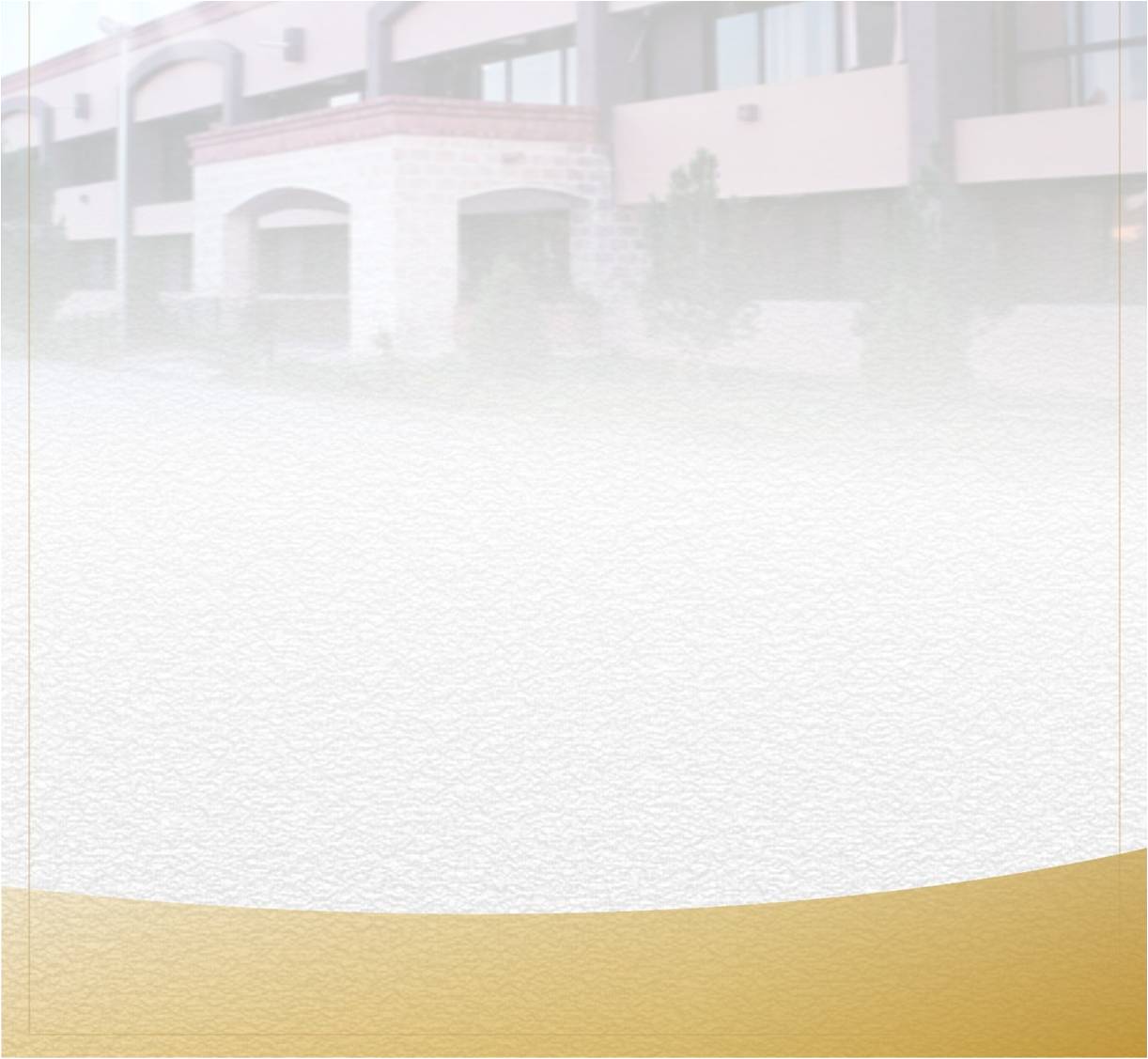 EXAMEN GENERAL DE CONOCIMIENTOS DE LA LICENCIATURA EN EDUCACIÓN PREESCOLAR DE LA SEP  CENEVAL.  APLICACIÓN JUNIO 2010
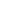 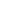 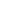 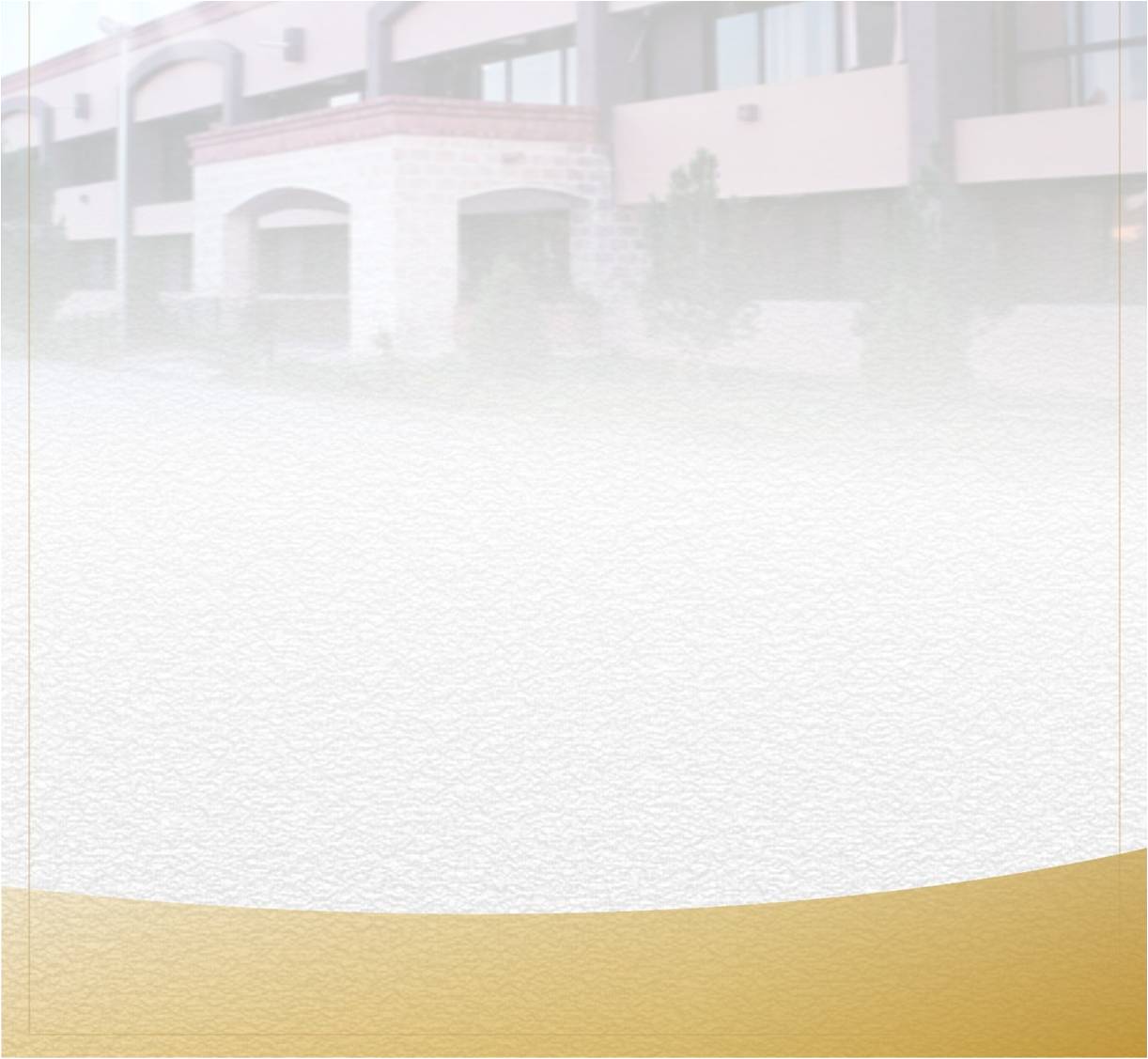 RESULTADOS NACIONALES
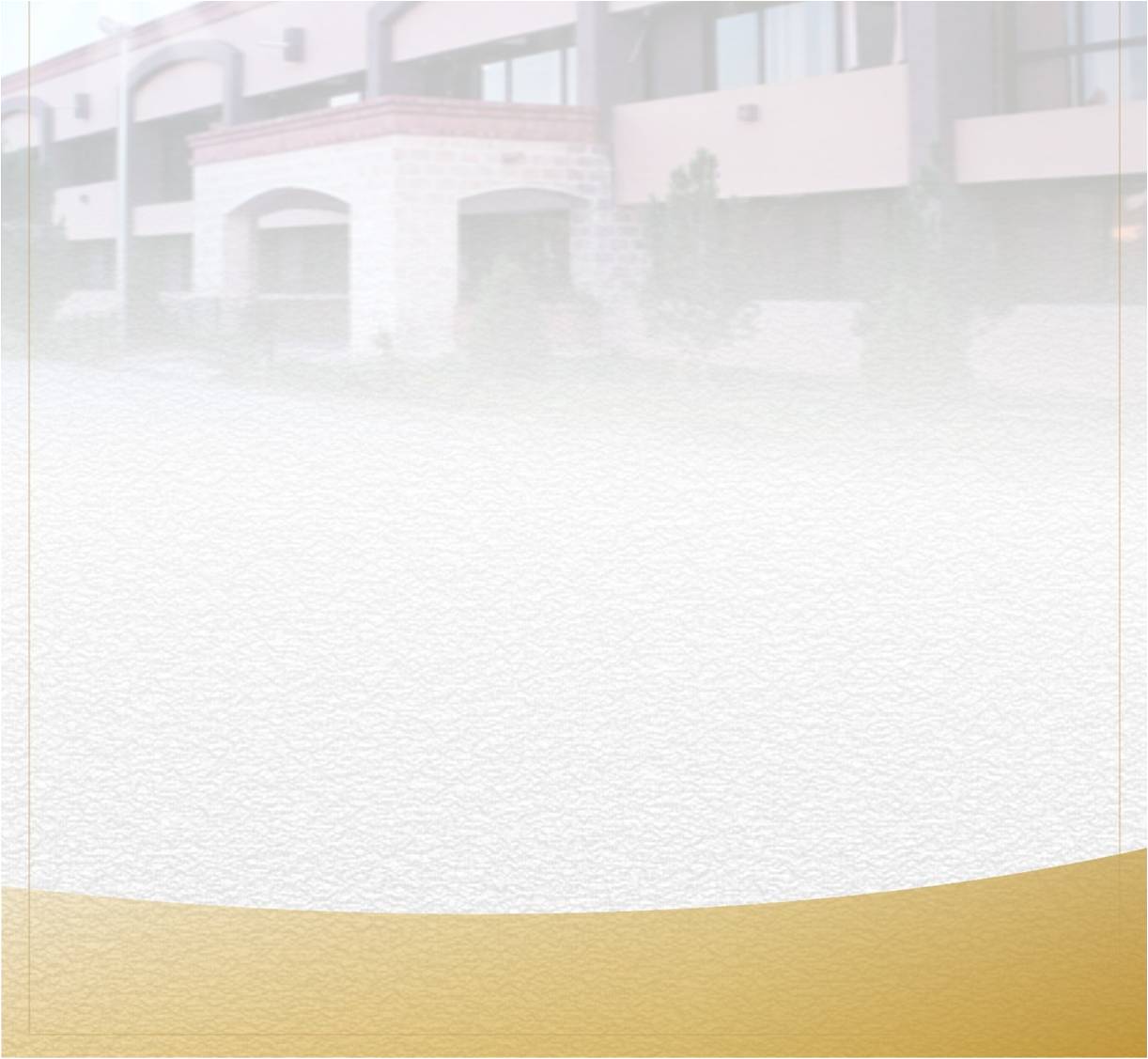 PROMEDIO DE ACIERTOS 6º SEMESTRE
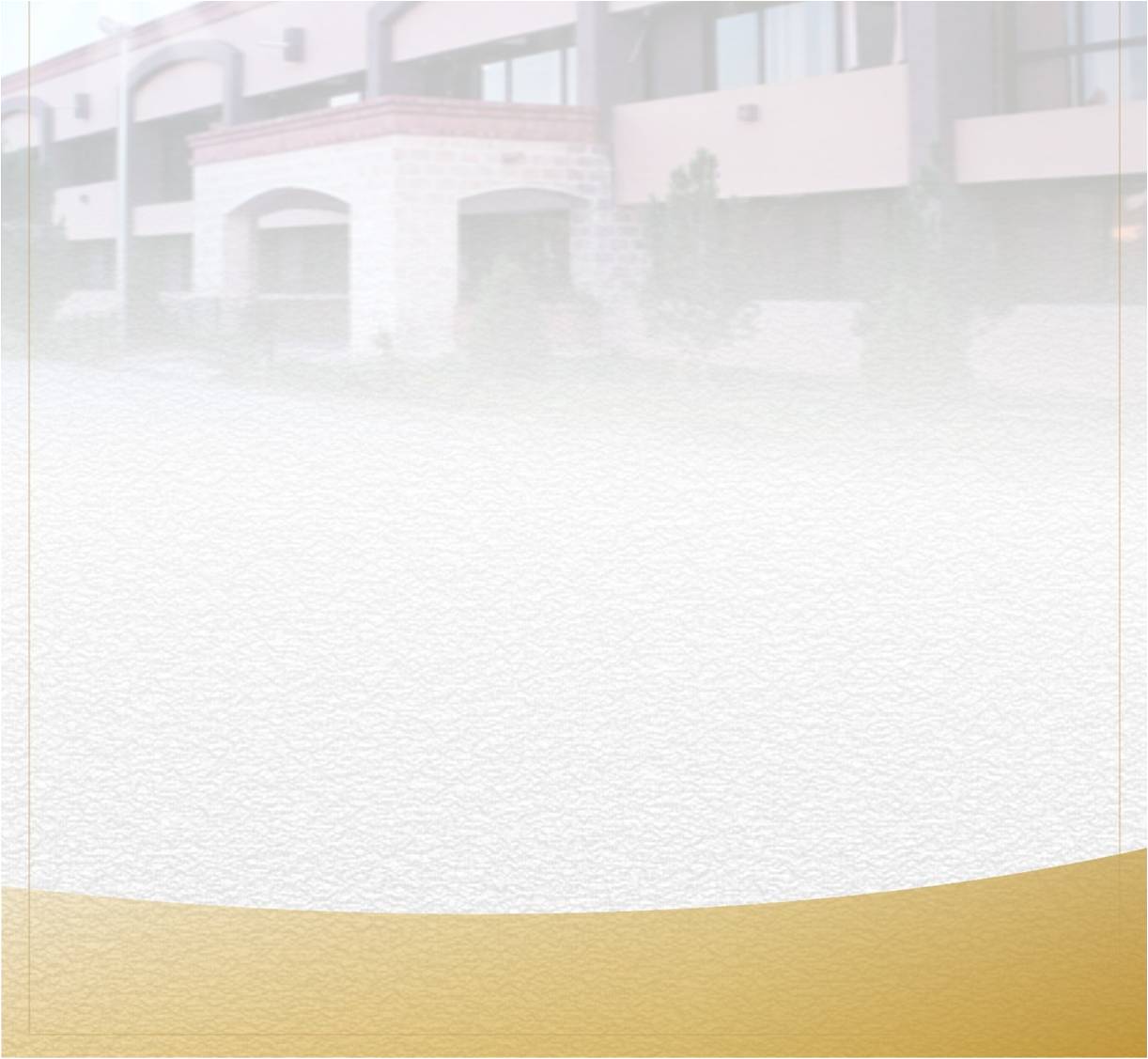 PROMEDIOS POR ESCUELA  COAHUILAEGC 6º SEMESTRE
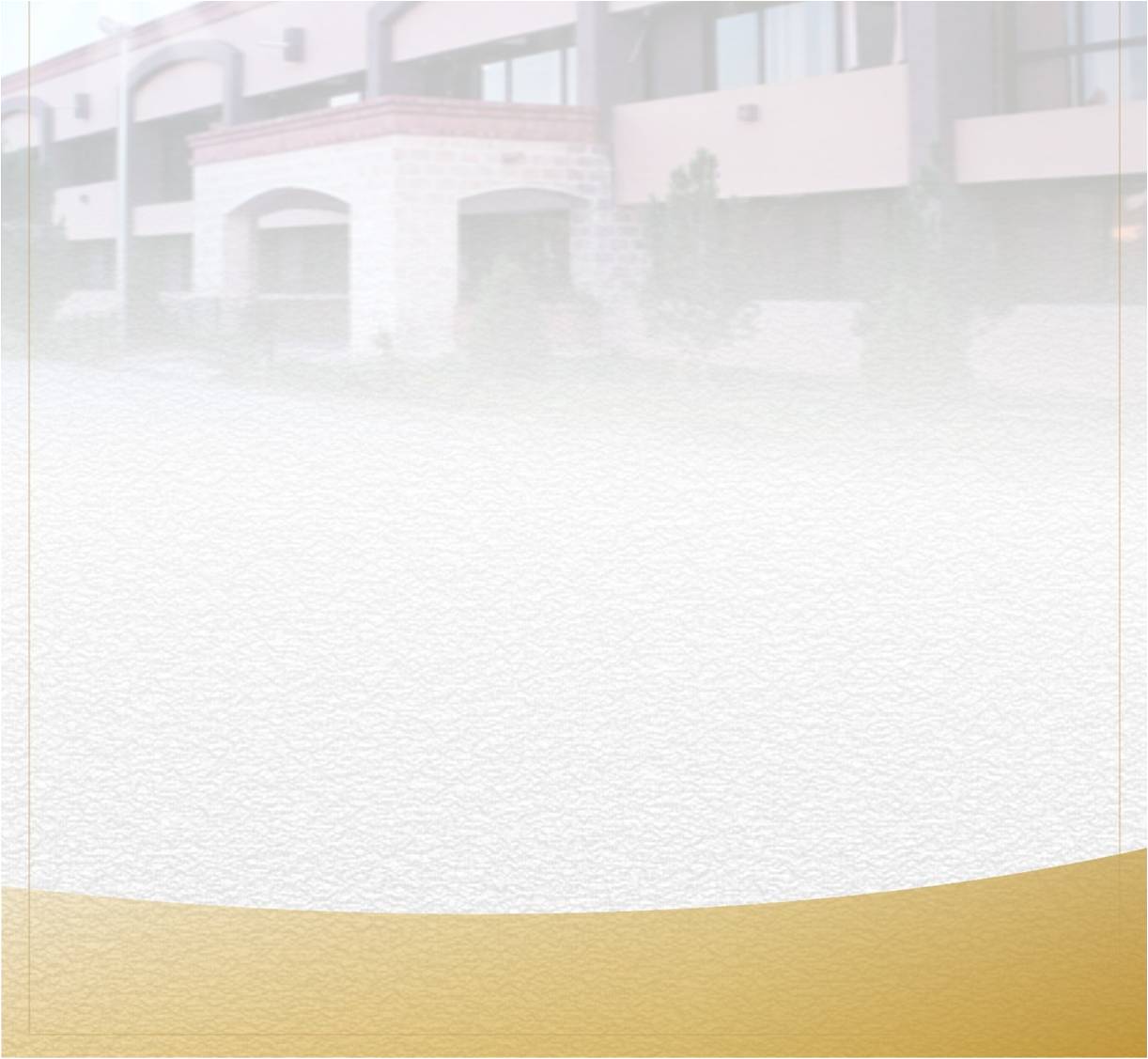 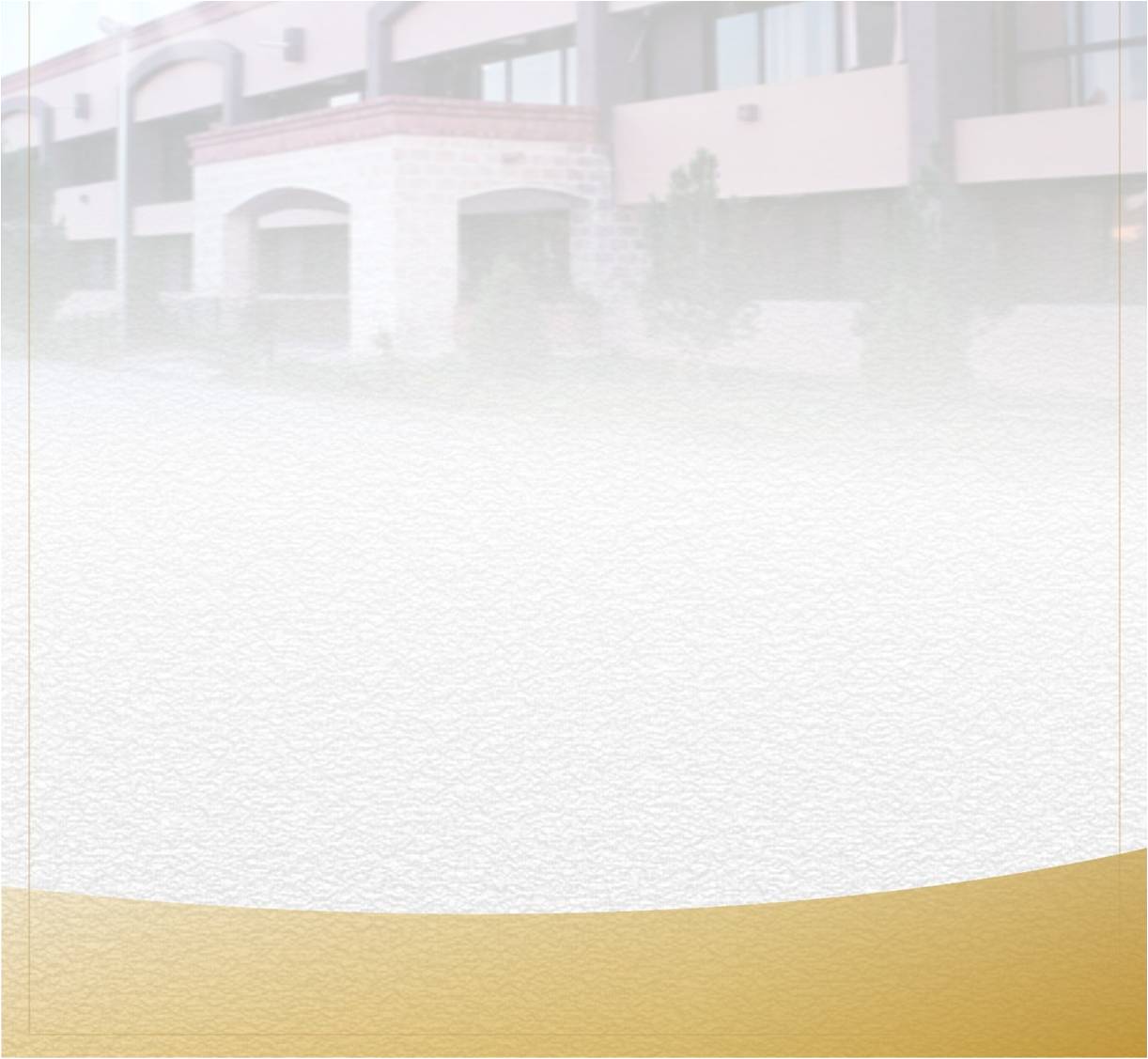 PROMEDIO DE ACIERTOS 8º SEMESTRE
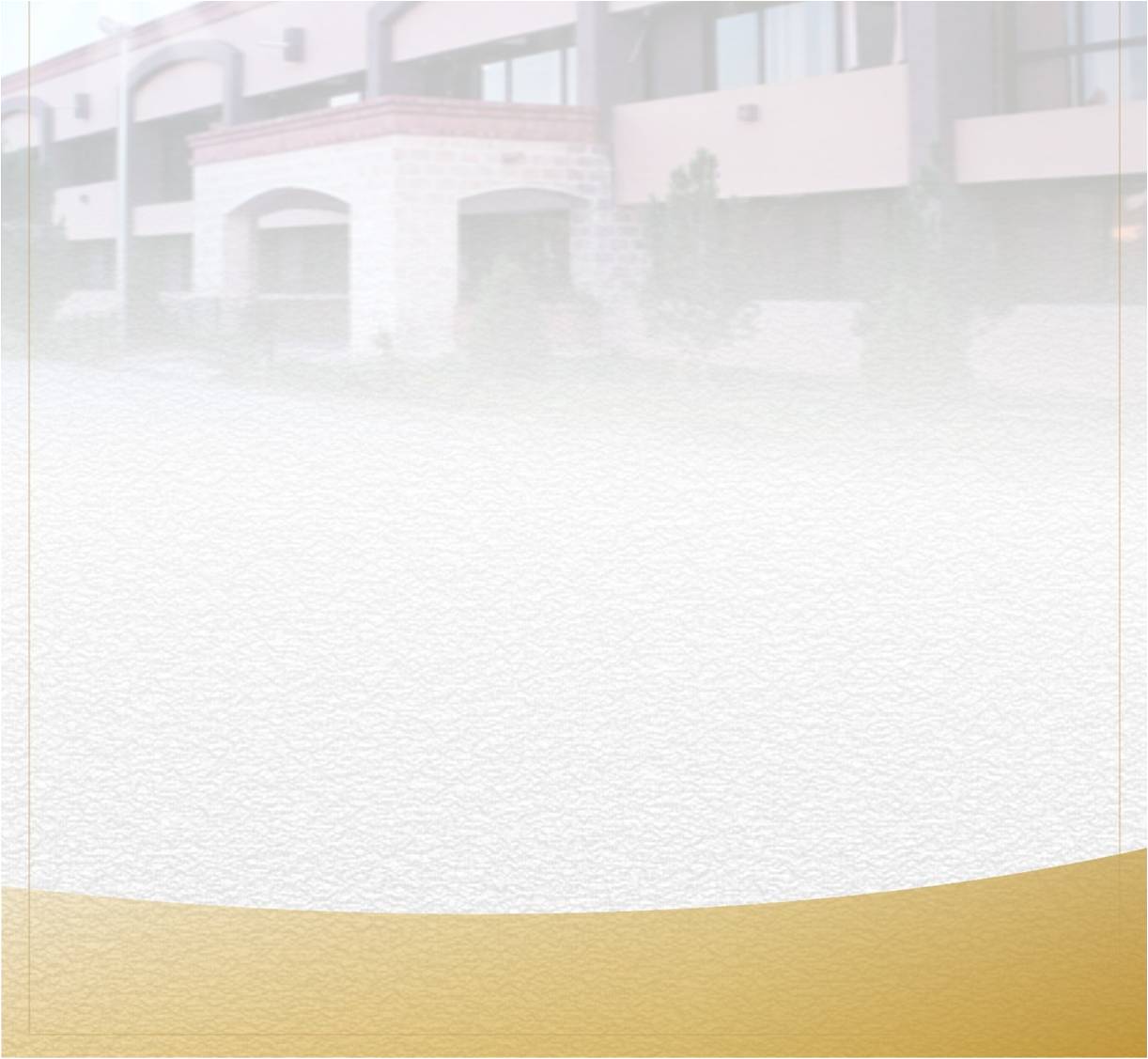 PROMEDIOS POR ESCUELA  COAHUILAEGC 8º SEMESTRE
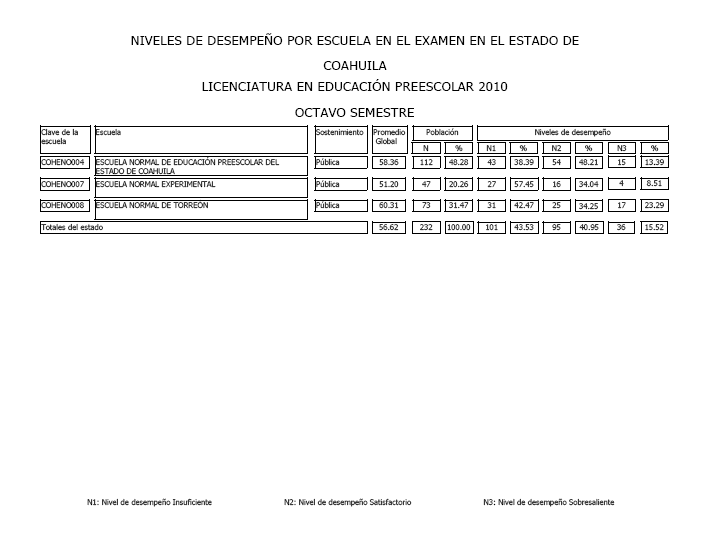 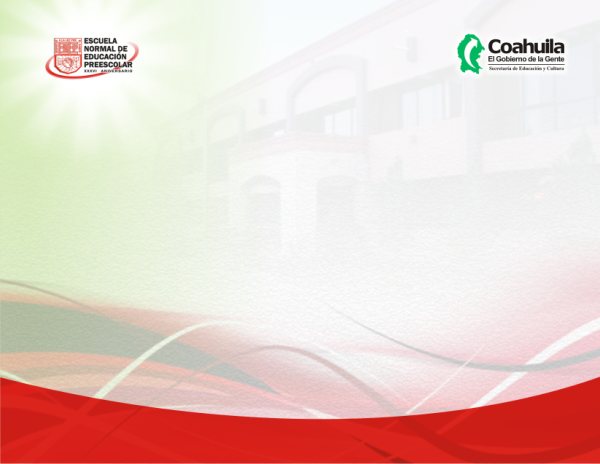 EXAMEN GENERAL DE CONOCIMIENTOS DE LA LICENCIATURA EN EDUCACIÓN PREESCOLAR
ANÁLISIS DE RESULTADOS OBTENIDOS  EN 6º Y 8º SEMESTRES .Junio 2010
Saltillo, Coah.  Octubre 2010
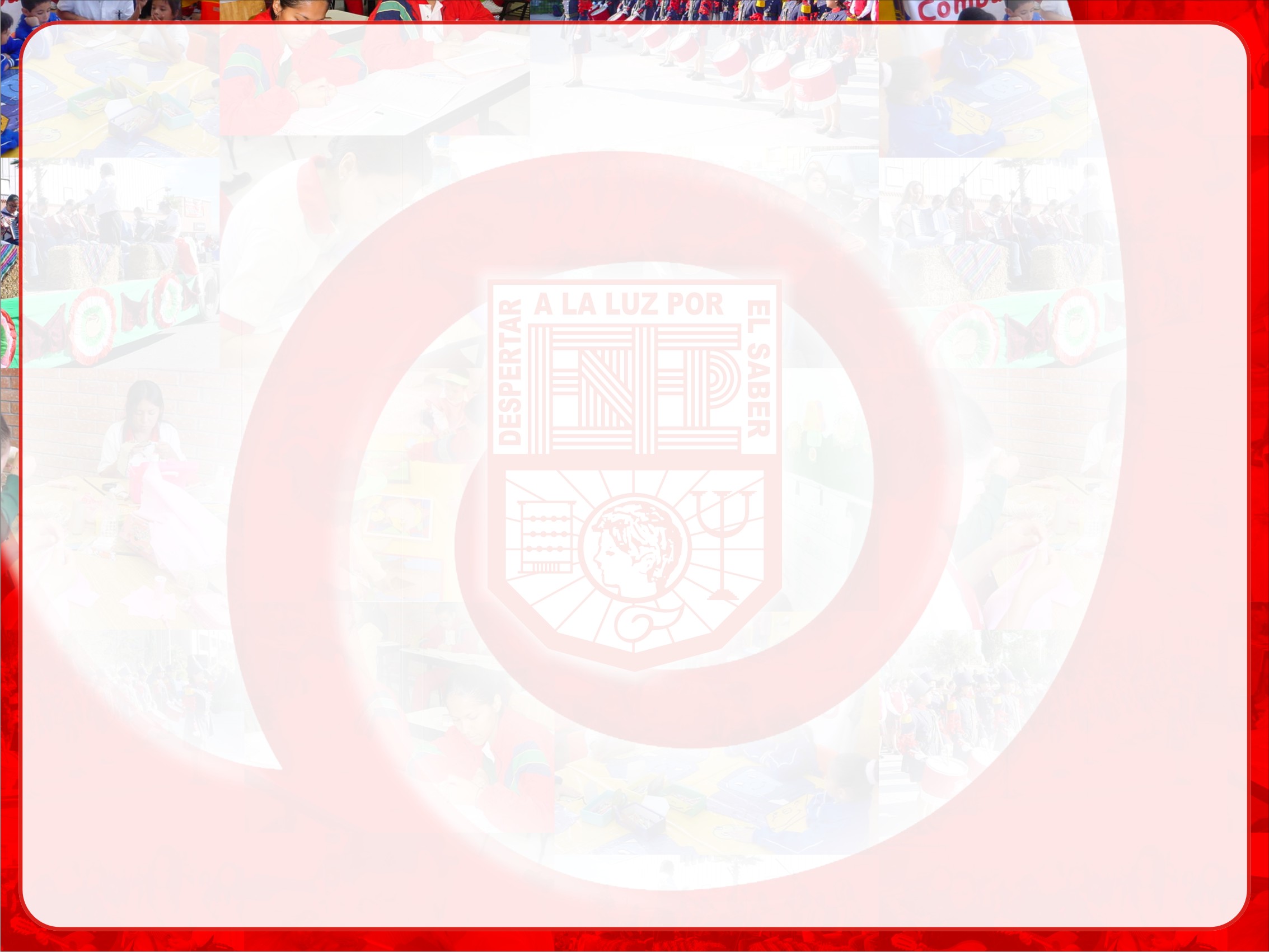 ESCUELA NORMAL DE EDUCACIÓN PREESCOLAR
PROMEDIO GLOBAL 2009
6º : 59.59
8º : 65.55
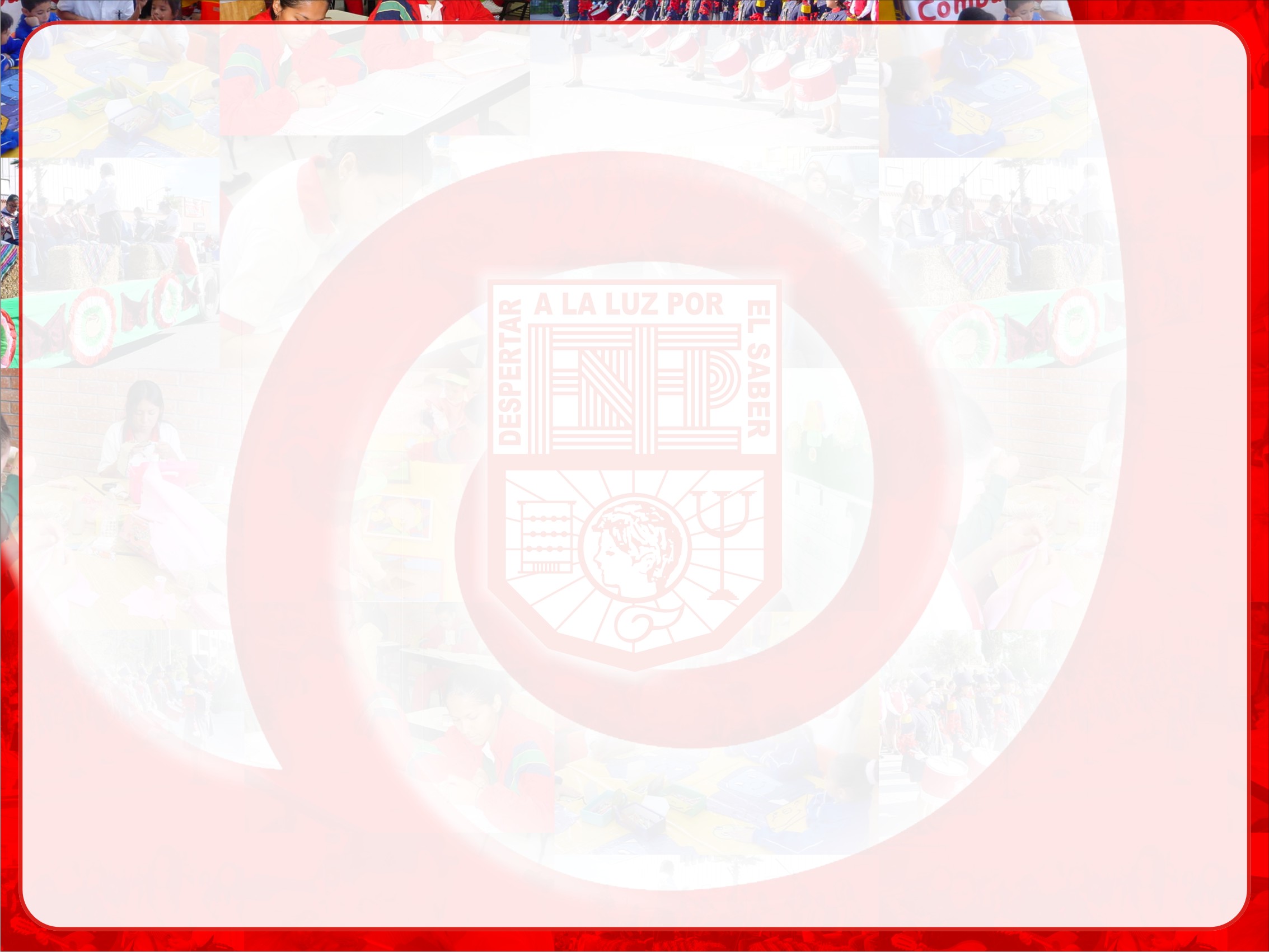 ESCUELA NORMAL DE EDUCACIÓN PREESCOLAR
PROMEDIO GLOBAL 2009
6º : 59.59
8º : 65.55
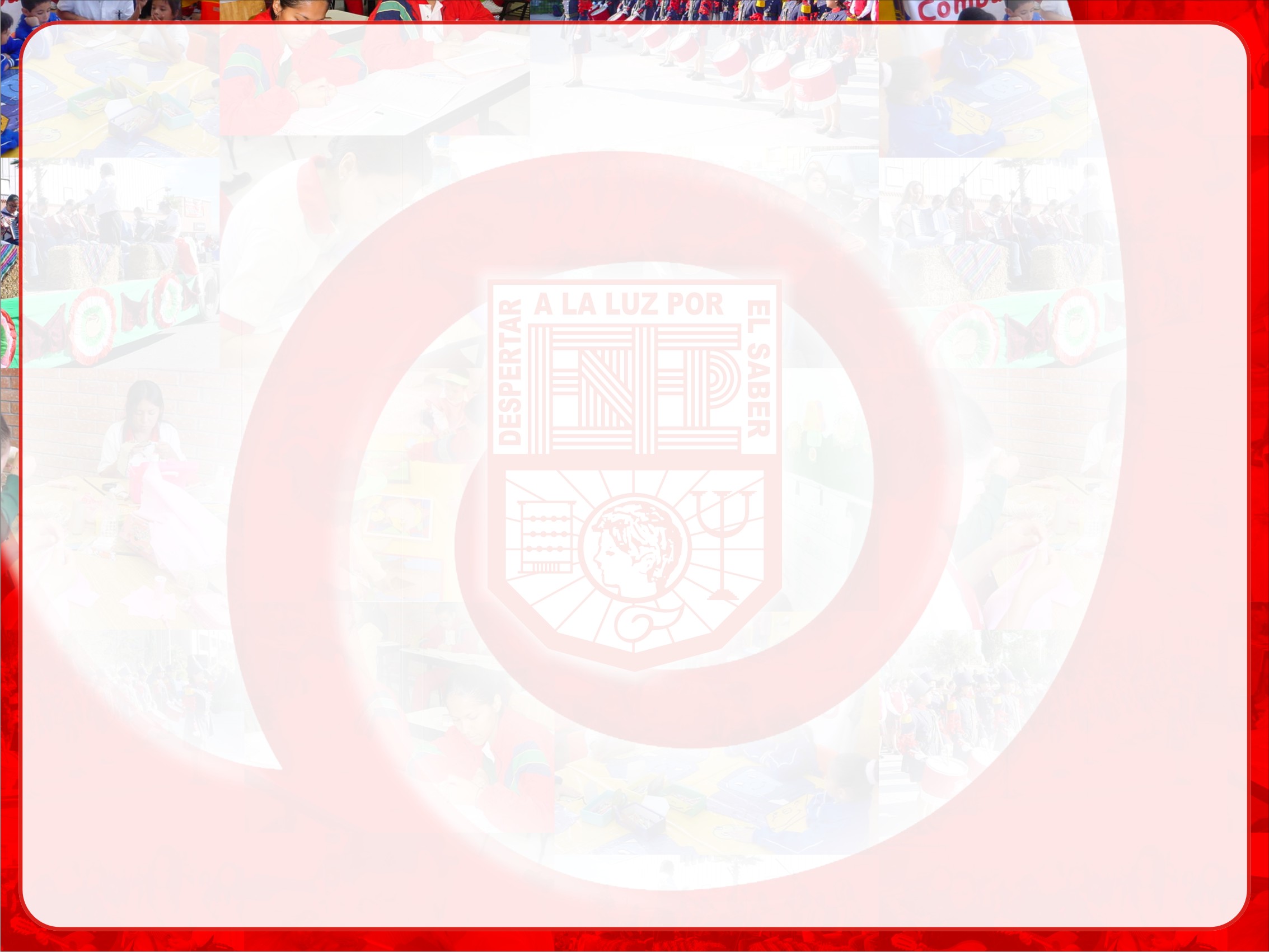 ESCUELA NORMAL DE EDUCACIÓN PREESCOLAR
PROMEDIO GENERAL 2009: 62.22
PROMEDIO GENERAL 2010: 57.52
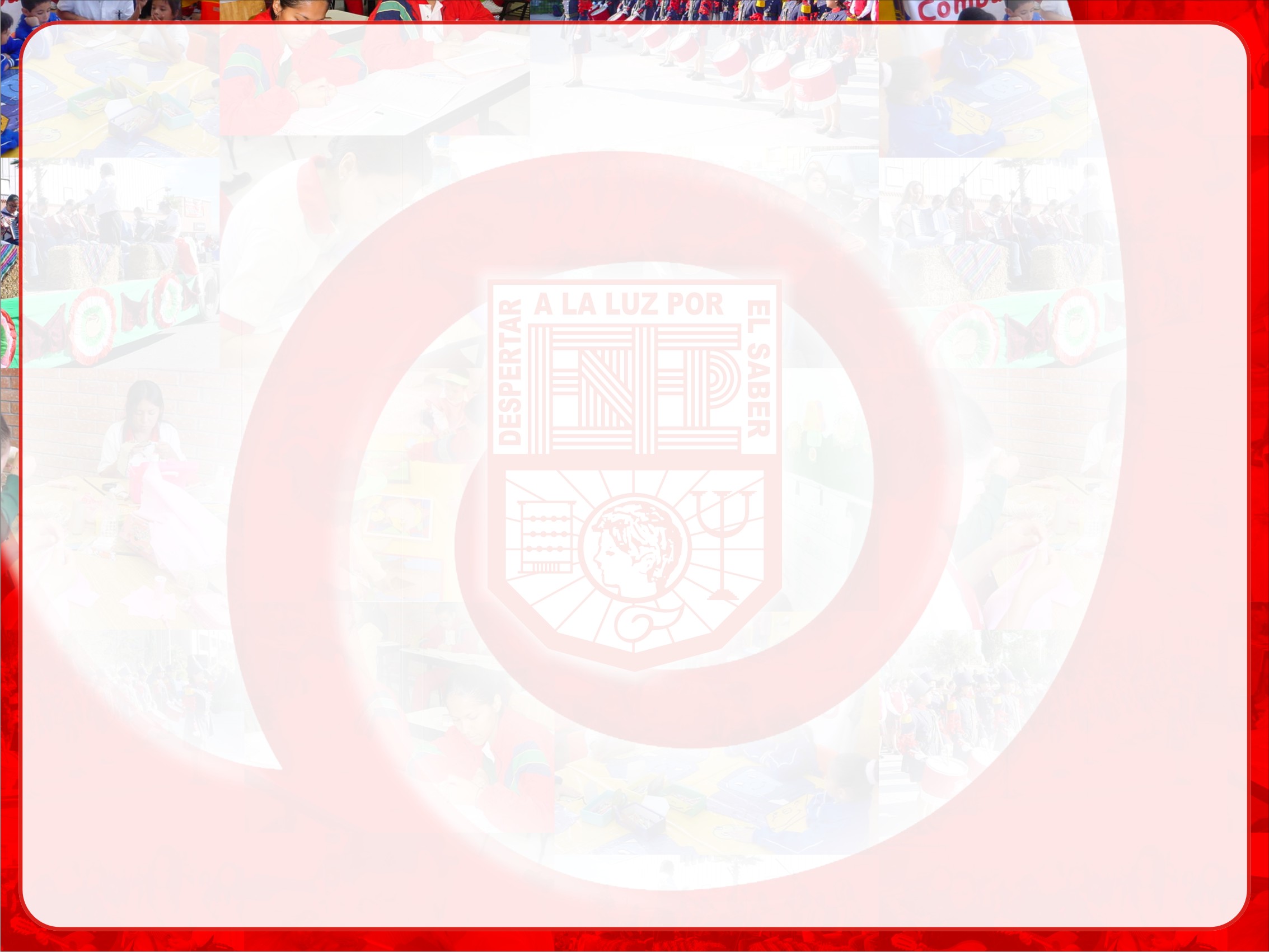 COMPARATIVO DE PROMEDIO DE ACIERTOS                   DE ENTIDAD Y ENEP 6o SEMESTRE
PROMEDIO GLOBAL
6º : 59.36
ENTIDAD : 54.51
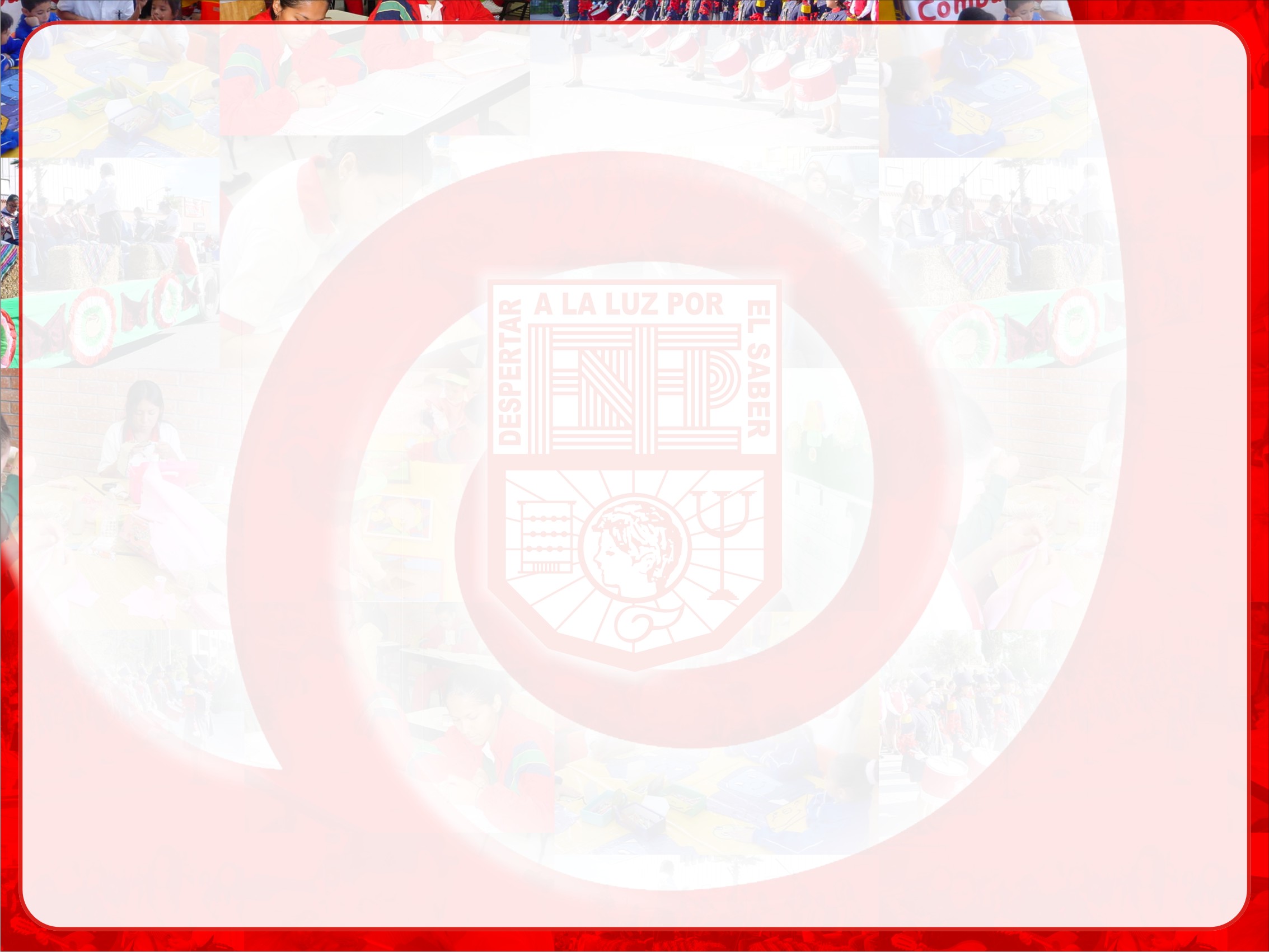 COMPARATIVO DE PROMEDIO DE ACIERTOS                   DE ENTIDAD Y ENEP 8o SEMESTRE
PROMEDIO GLOBAL
6º : 58.36
ENTIDAD : 57.52
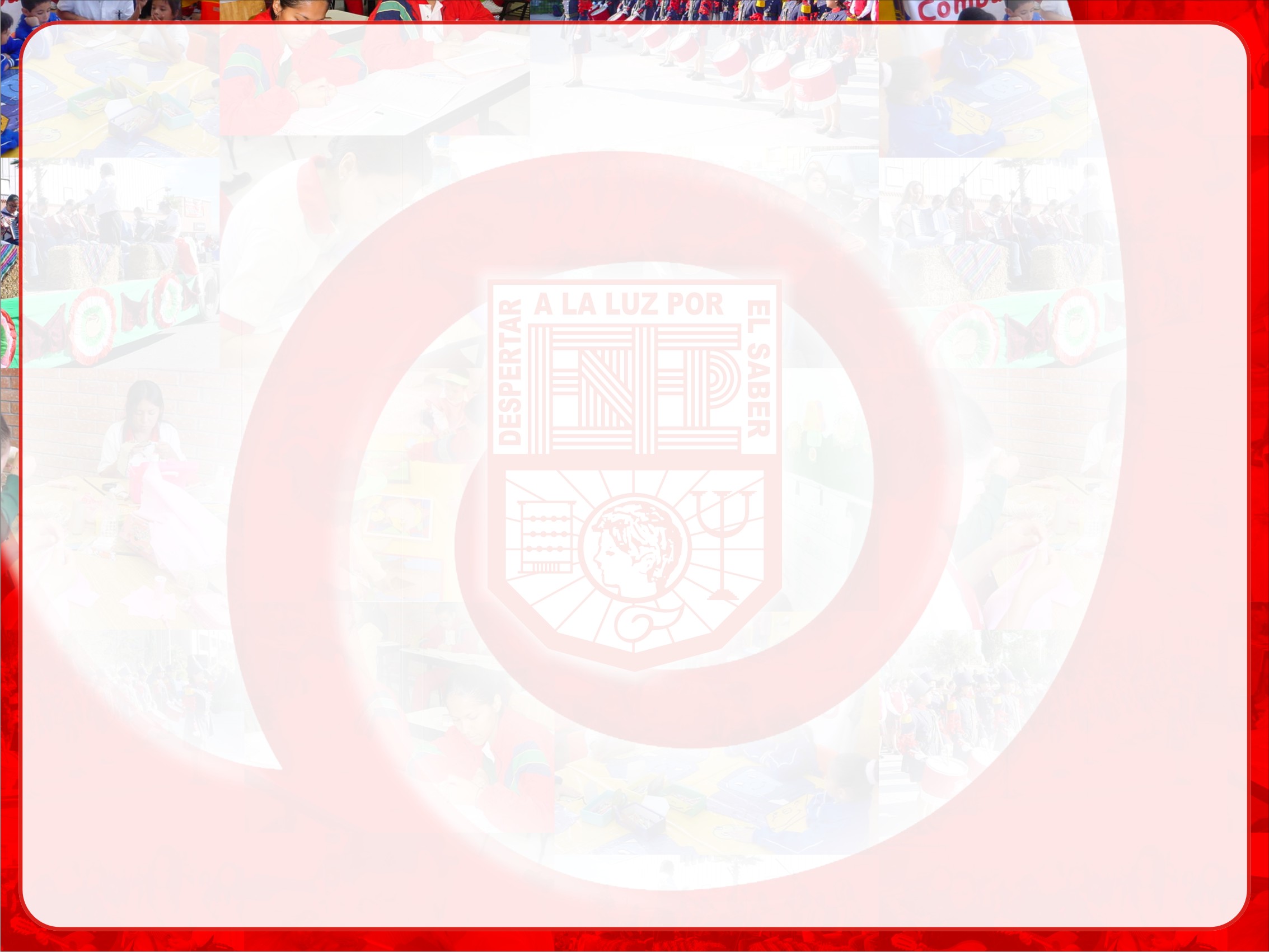 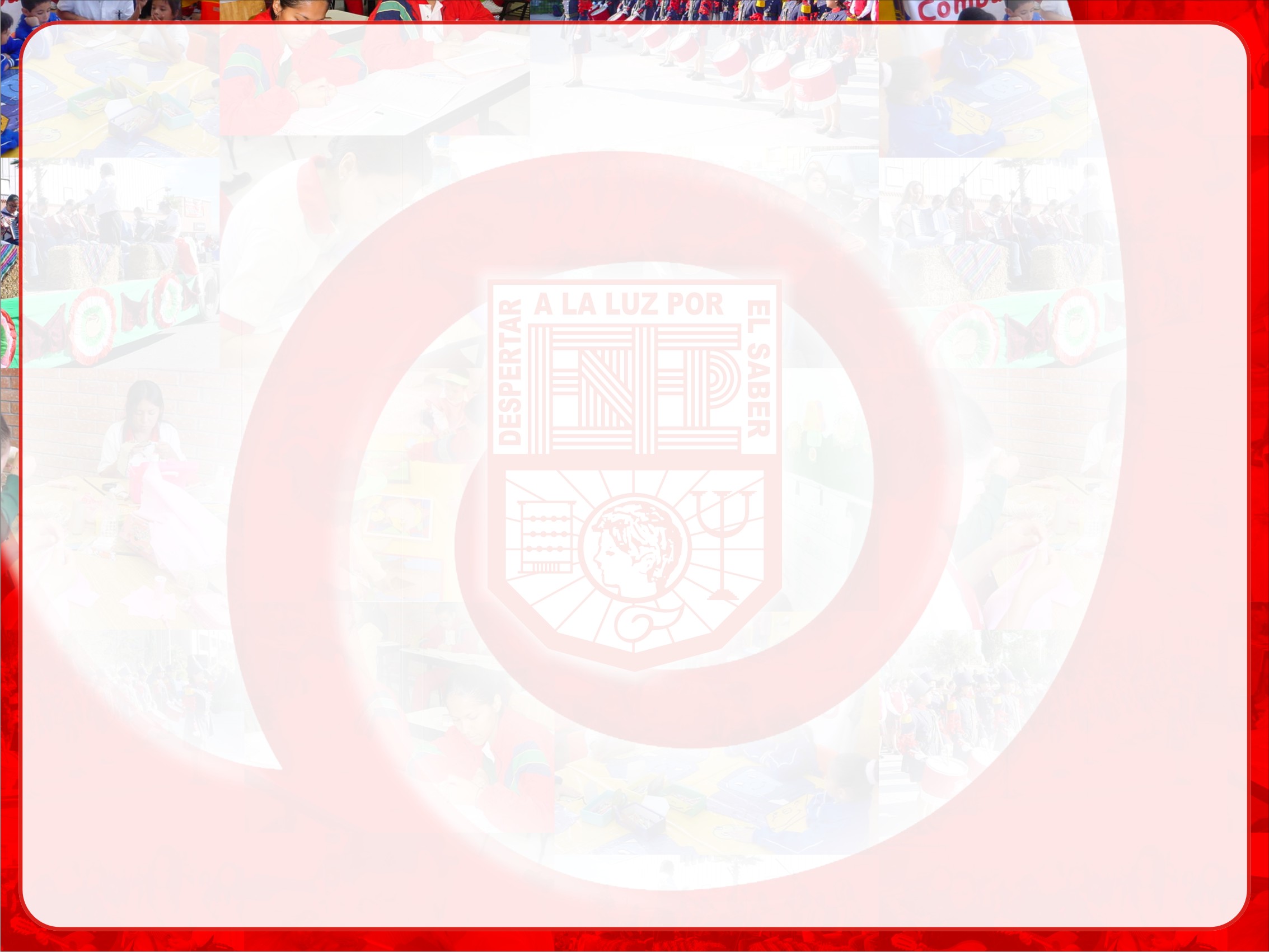 ESCUELA NORMAL DE EDUCACIÓN PREESCOLAR
Resultados 2009 Y 20106º semestre
PROMEDIO GLOBAL
8º : 65.55
ENTIDAD : 63.85
ESTUDIANTES DE 3º QUE PRESENTARON EXAMEN   2009:    120
2010:    240
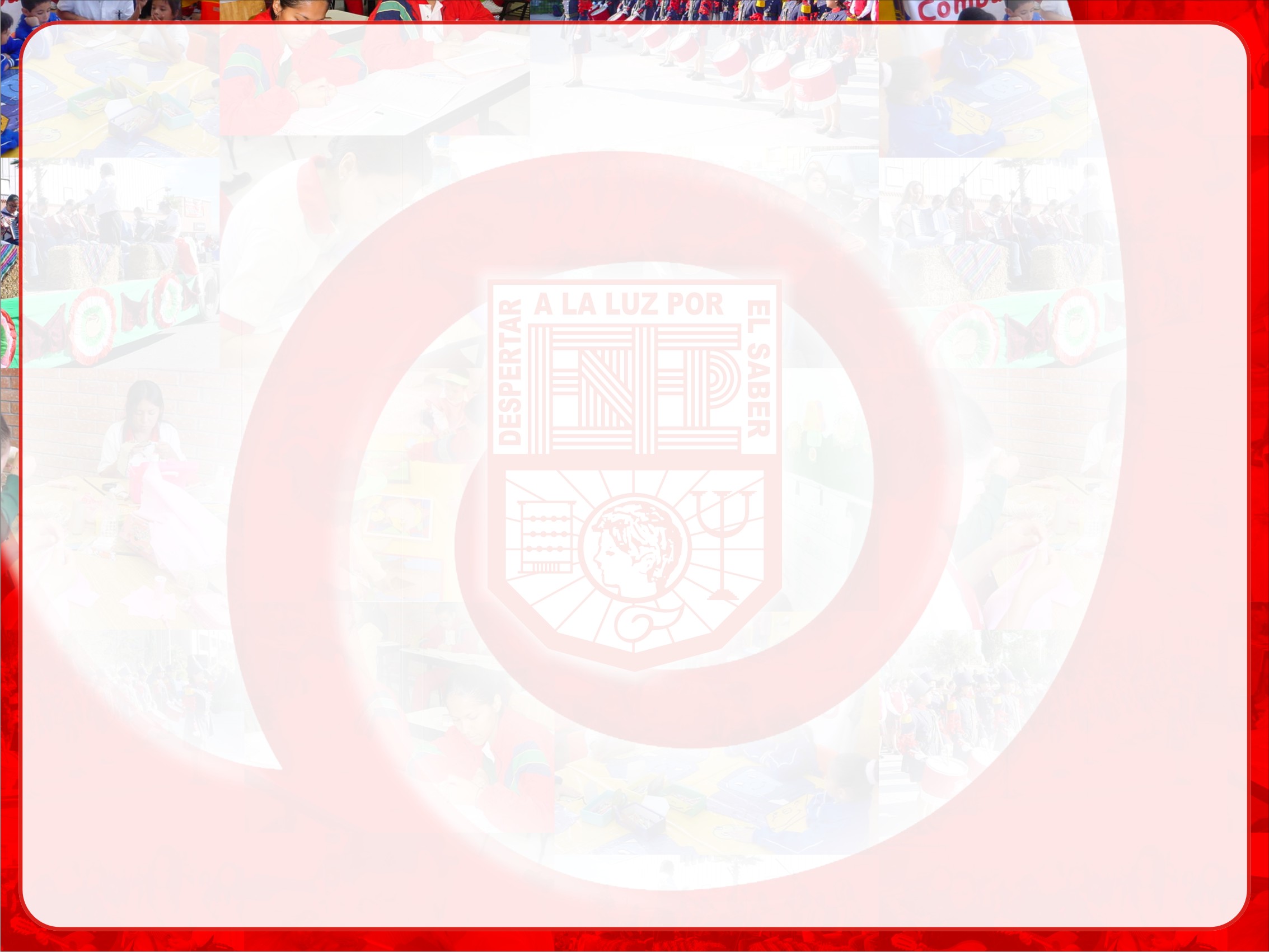 Resultados 2009 Y 20108º semestre
ESTUDIANTES DE 8° QUE PRESENTARON EXAMEN   
2009:    120
2010:    112
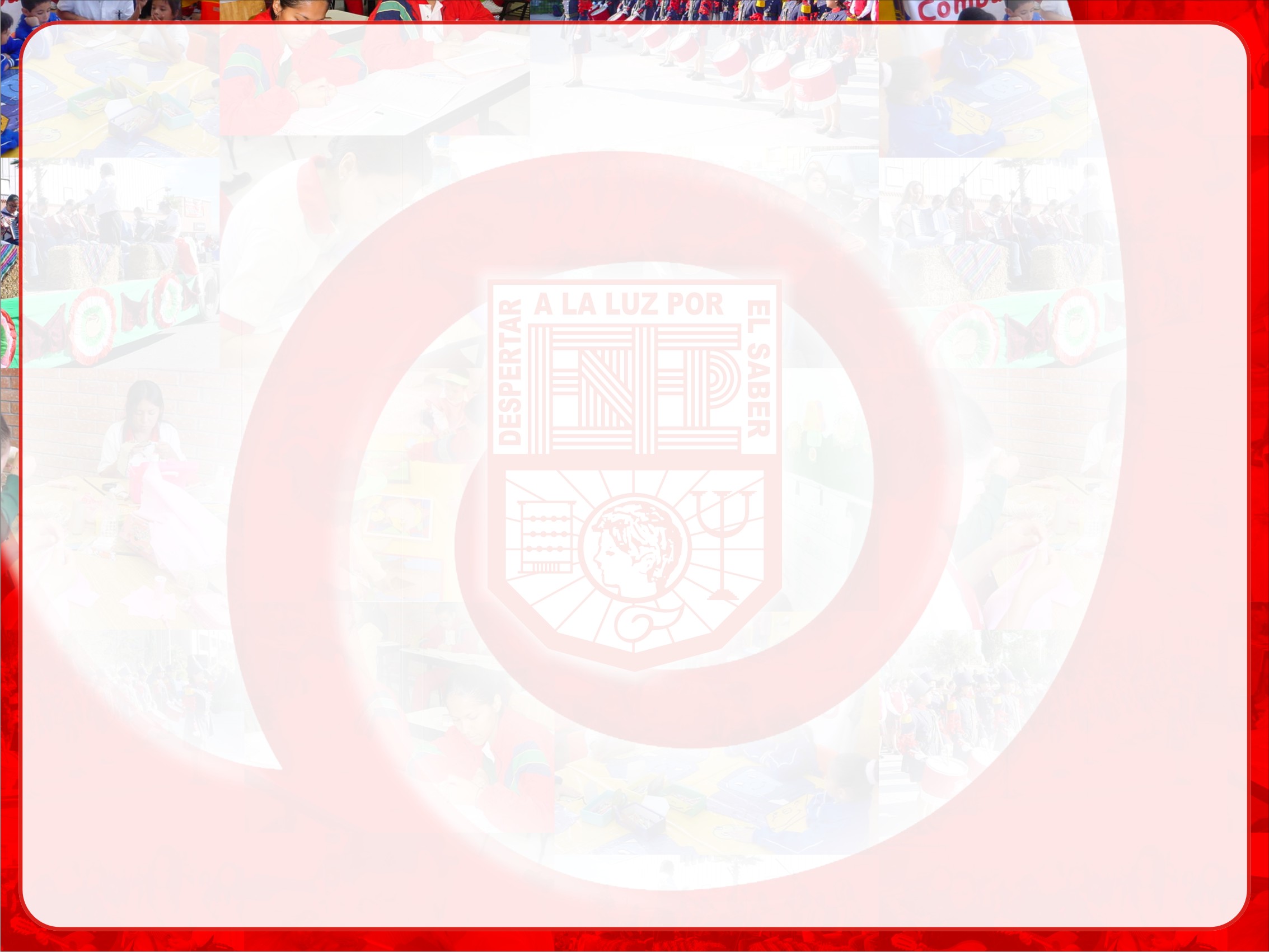 RESULTADOS EGC 6º SEMESTRE
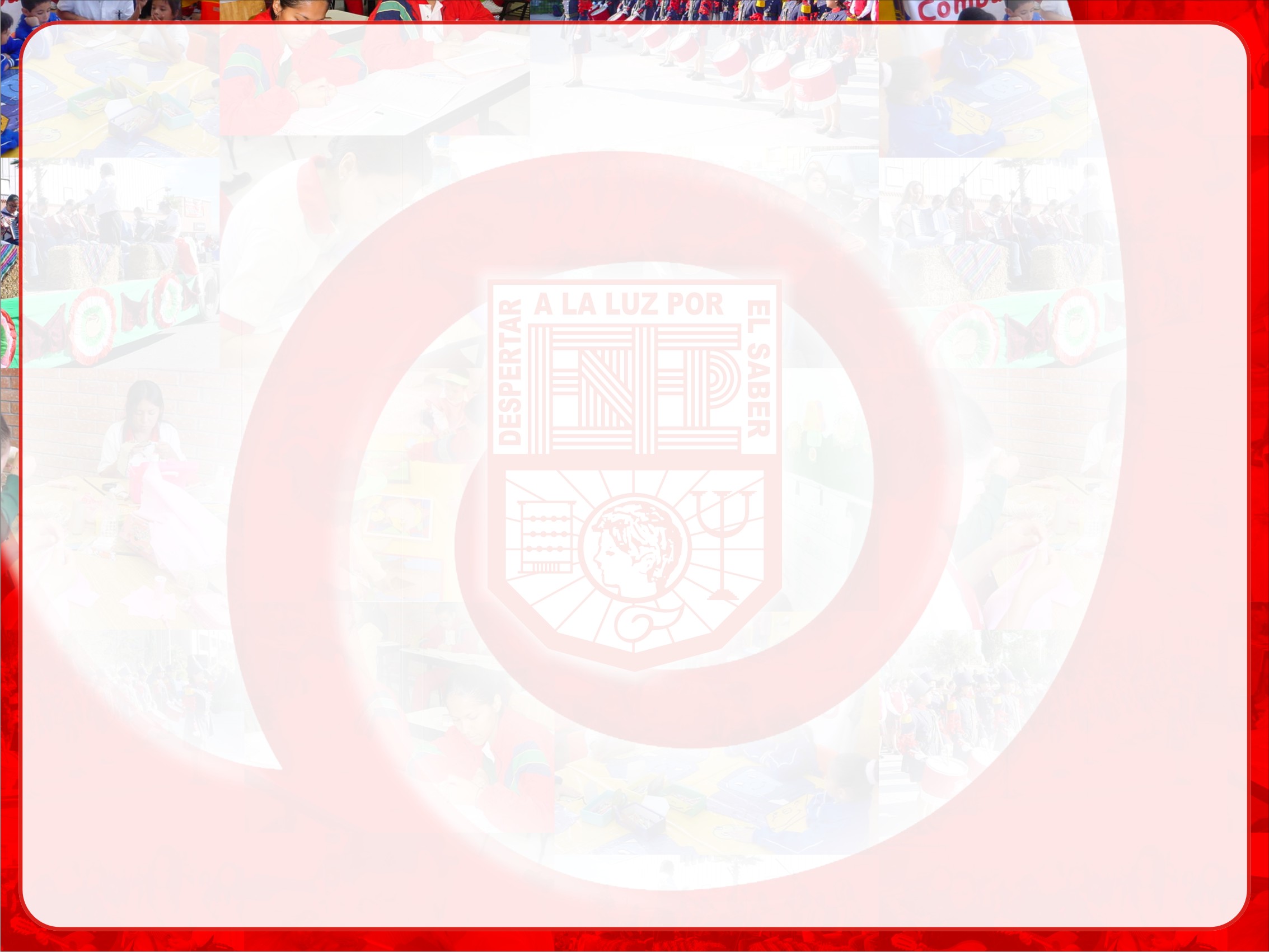 RESULTADOS EGC 8º SEMESTRE
Nivel de Competencia
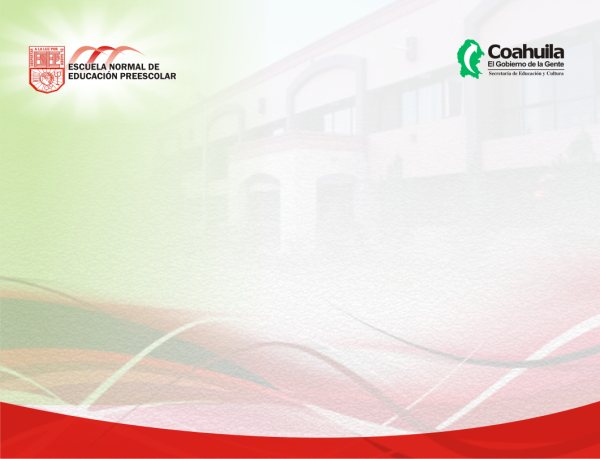 EXAMEN DE INGRESO AL SISTEMA 2010
RESULTADOS JULIO 2010: 
64 egresadas ENEP NIVEL ACEPTABLE DE 187 QUE RESULTARON EN ESTE NIVEL EN EL EDO
EQUIVALE APROX AL 35%  TOTAL
GENERACIÓN 09-10: 22 .............12%
 08-09: 24..............13%
 08 Y ANTERIORES: 18..................10%
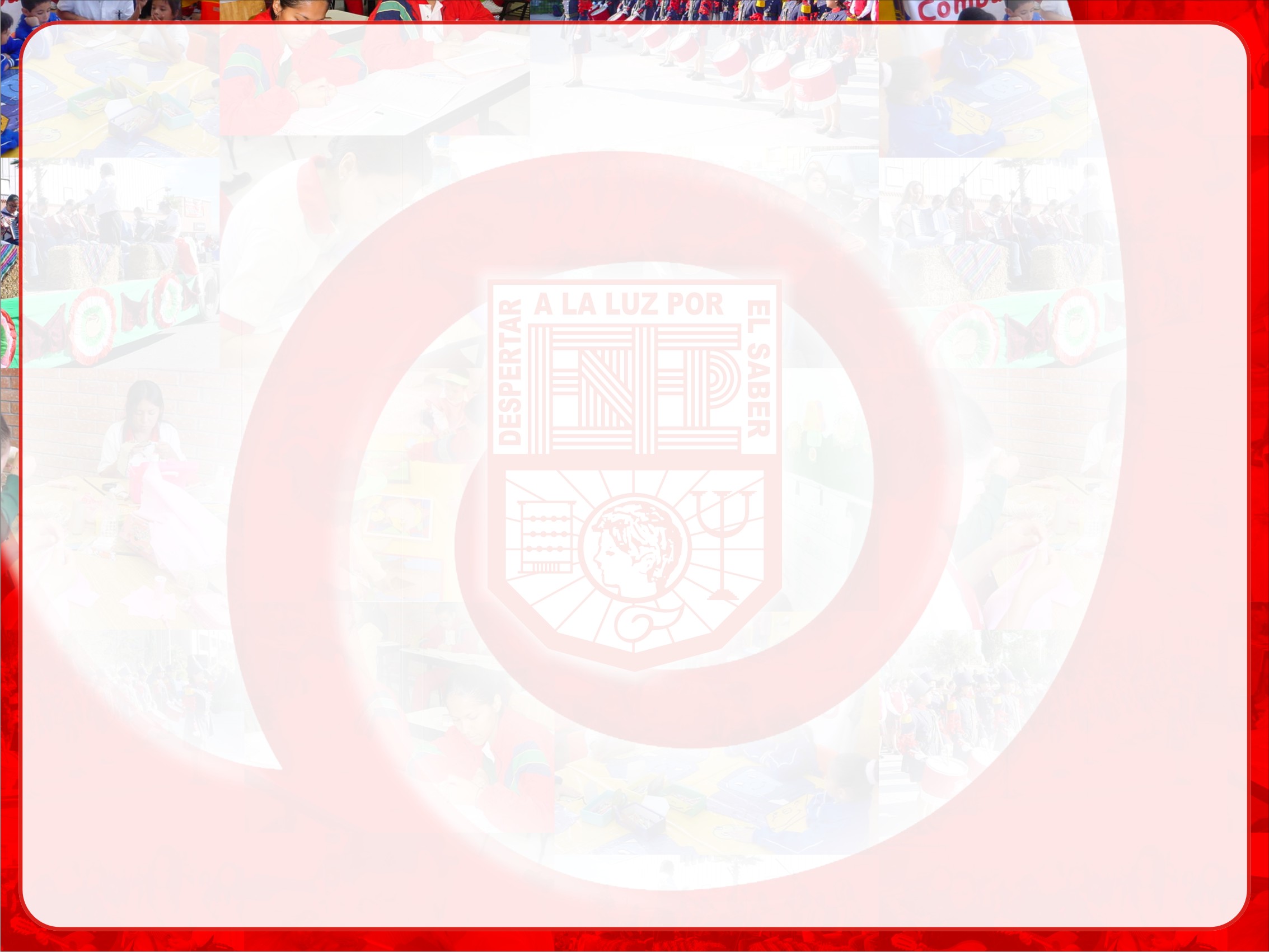